Japonská společnost v éře nerovnosti
Mgr. Lenka Vyleťalová, Ph.D., MBA
vyletalova@gmail.com
Stratifikace v japonsku - základní faktory
Faktory sociální:  gender, věk, vzdělání, typ pracovní smlouvy, etnicita/občanství,
Faktory geografické: urbanizovaná centra vs. venkov, pobřeží vs. hornaté vnitrozemí 
Faktory kulturní: uchi vs. soto 
Profese primární vliv na postavení ve společnosti nemá (určitá povolání však jsou privilegována)
Dosažené vzdělání primární vliv na postavení také nemá, název absolvované školy ovšem ano
Stratifikace japonské společnosti
Profese primární vliv na postavení ve společnosti nemá (určitá povolání však jsou privilegována)
Dosažené vzdělání primární vliv na postavení také nemá, název absolvované školy ovšem ano
Příklady: zralost v podobě shakaijin, problematika hikikomori, diskriminace etnicky odlišných osob, přístup k cizincům jakožto 外人, přístup založený na uzavření hranic Japonska cizincům 令和鎖国
Stratifikace v současném japonsku
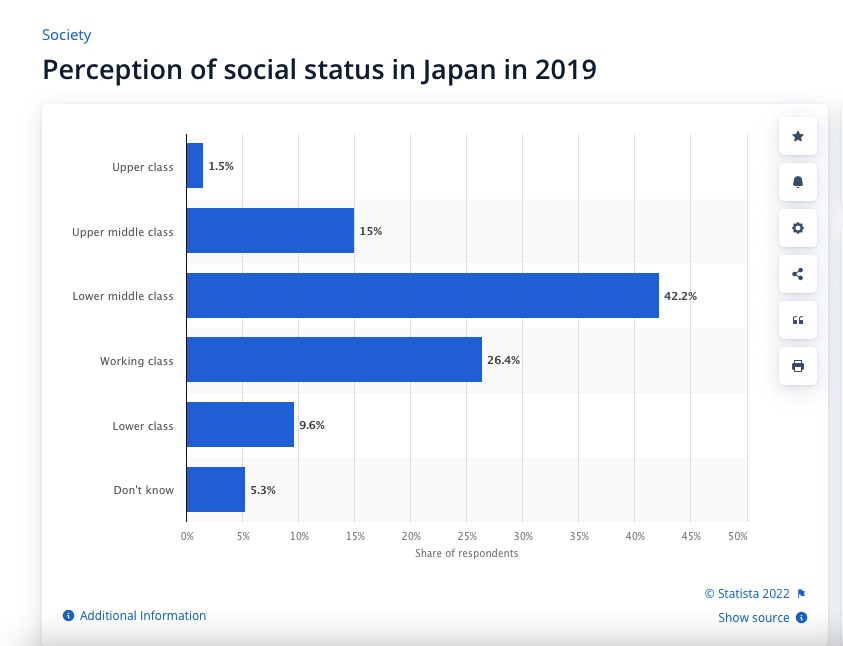 Vliv epidemie covid 19 na japonskou společnost
Období “krize” odhalují strukturní problémy ve společnosti, ale také možnost rychlejších změn
Negativní projevy: nerovnost mezi muži a ženami, nerovnost podle typu smlouvy, nízká flexibilita vzdělávacího systému, nízká flexibilita pracovního prostředí, ostrakizace “vnějšího” světa, nárůst sebevražd
Pozitivní projevy: respektování společenské struktury a norem, hygienické návyky, komunikační návyky, stravovací návyky
Změny: digitalizace, “telework”, návrat na venkov, pracovní návyky
Vliv Pandemie covid-19: U-turn rush
Před pandemií - pouze 10% zaměstnavatelů nabízelo teleworking >> v současnosti více než 35% (v Tokiu 56%)
Nárůst zájmu o stěhování z oblastí velkých urbanizací (Tokio, Osaka, Fukuoka) do regionů 
Dobrovolnická centra - informace o podmínkách a ceně života v jednotlivých prefekturách, balíčky podpory (na stěhování, začátek podnikání, rodinné příspěvky ad.)
Hlavní skupina - rodiny s dětmi, život blízko přírody (satoyama)
návrat k tradičním hodnotám
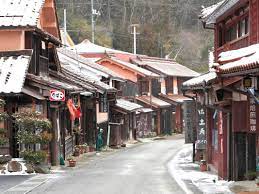 furusato - návrat ke kořenům, do “rodné země”, nejen ve smyslu geografie, ale také kulturně a symbolicky
satoyama - život v souladu s přírodou, model udržitelného života a respektu k ekosystému a jeho biodiverzitě
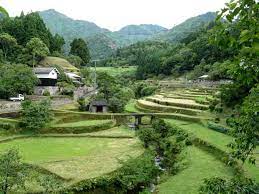 Doporučené zdroje
VICE dokument o revitalizaci venkova po období Covid 19 (https://www.youtube.com/watch?v=csBr5pO_Gfk)
Workation trend (https://www.youtube.com/watch?v=v_Z_Mir_sR8)
Nárůst sebevražd během epidemie COvid 
(https://www.youtube.com/results?search_query=Japan+Is+Facing+an+Alarming+Spike+in+Female+Suicides)